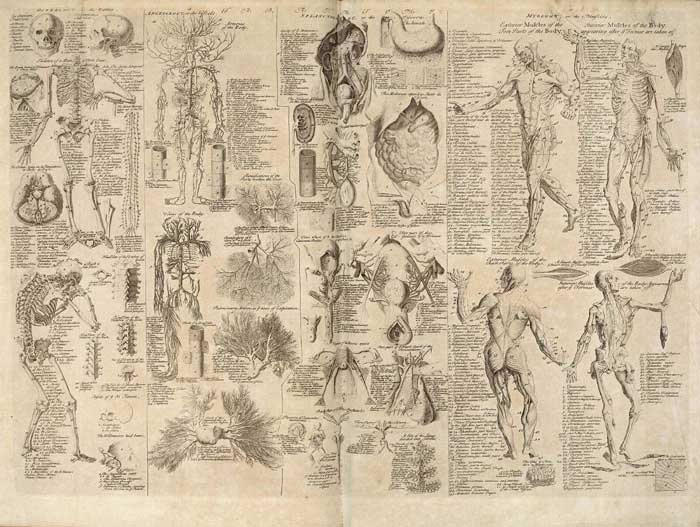 12 марта 2014г. для учащихся 8-х классов состоялась экскурсия в анатомический музей УрГМА
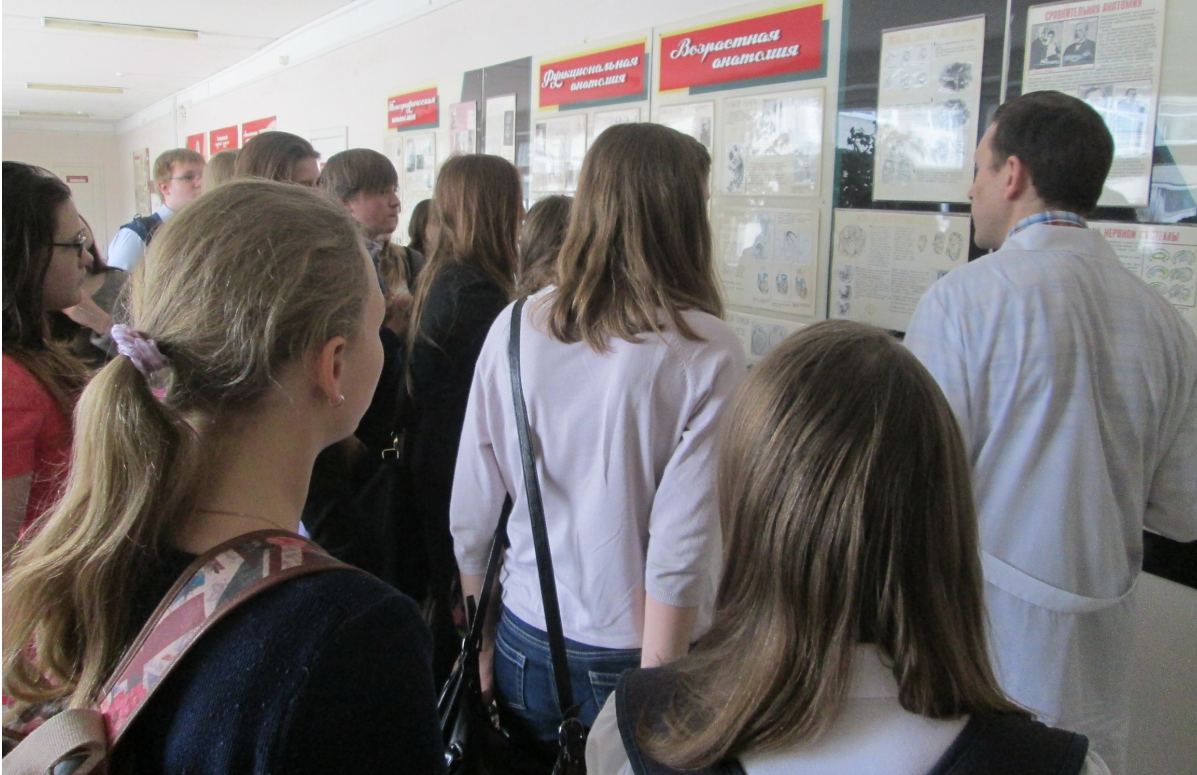 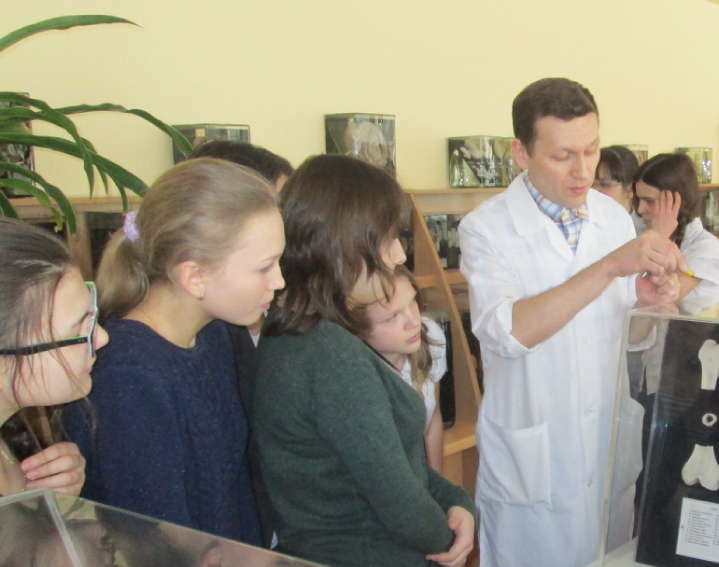 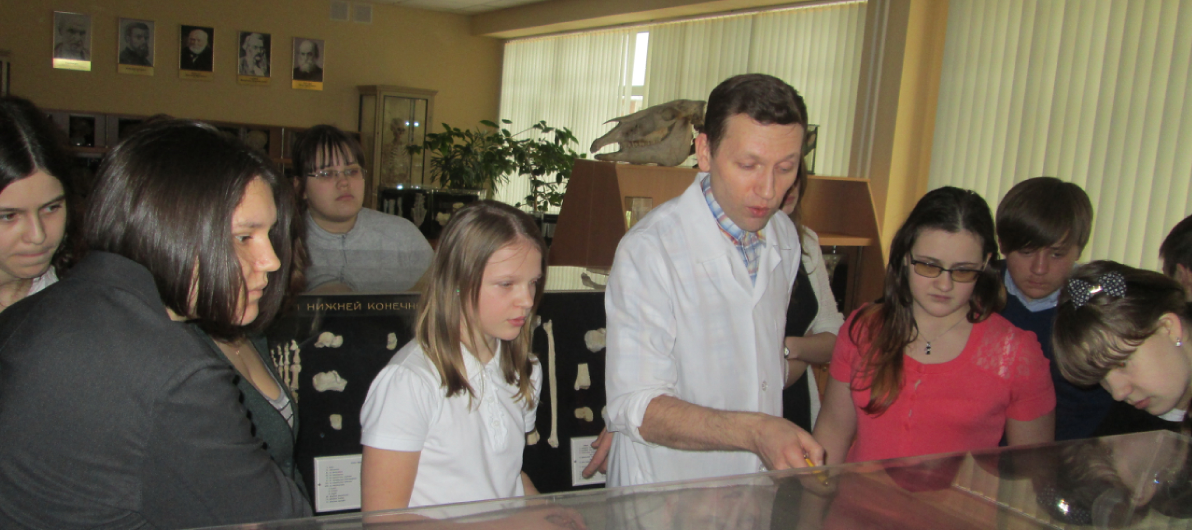